Министерство образования и науки 
Нижегородской области
Государственное бюджетное профессиональное образовательное учреждение 
«Нижегородский радиотехнический колледж»
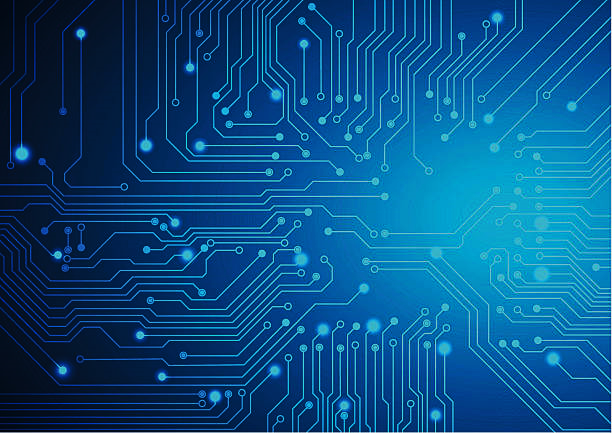 Разработка и изготовление макета для проведения лабораторных работ по дисциплине «Электронная техника»
Работу выполнил: обучающийся группы 3РА-22-1УП
Синельников Егор Сергеевич
   Руководитель: Гречкина Мария Александровна
г. Нижний Новгород
2025 г.
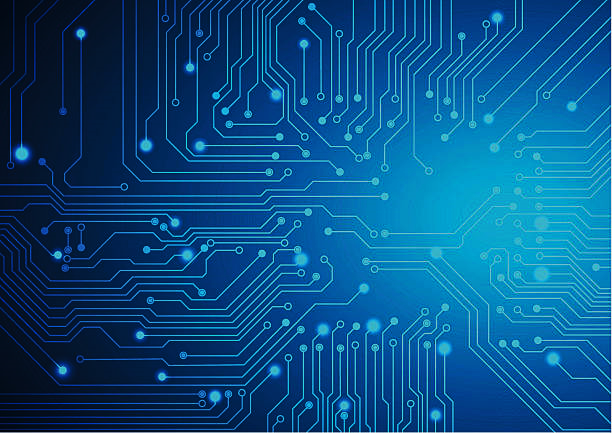 Цель работы – разработка и изготовление макета для выполнения лабораторных работ по электронной технике
Задачи
получение недорогого, компактного, надежного устройства для выполнения лабораторных исследований с использованием современной элементной базы
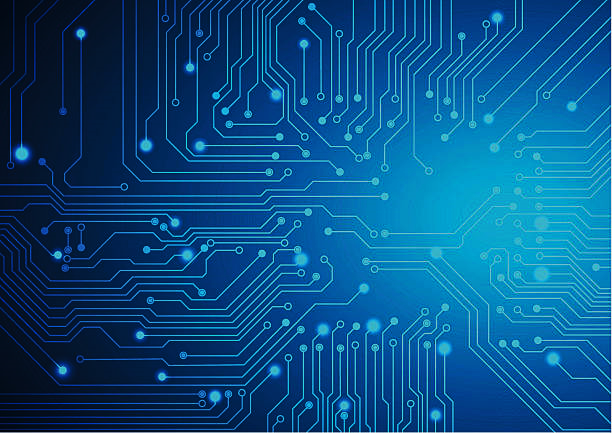 Работа актуальна, 
 так как разработанная принципиально новая электрическая схема с использованием современной элементной базы позволит улучшить массогабаритные показатели макета,  повысить его надежность, обеспечить наглядность проводимых измерений
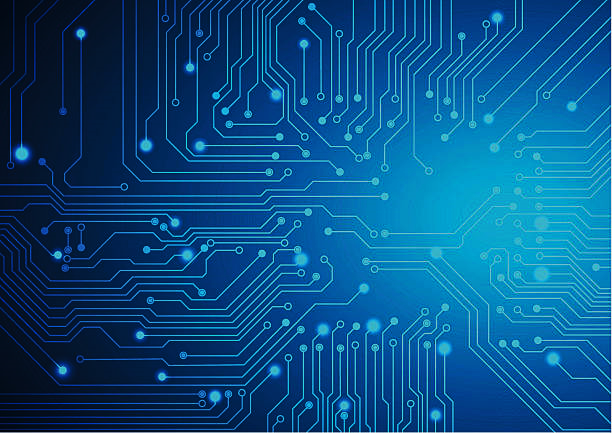 Схема электрическая принципиальная
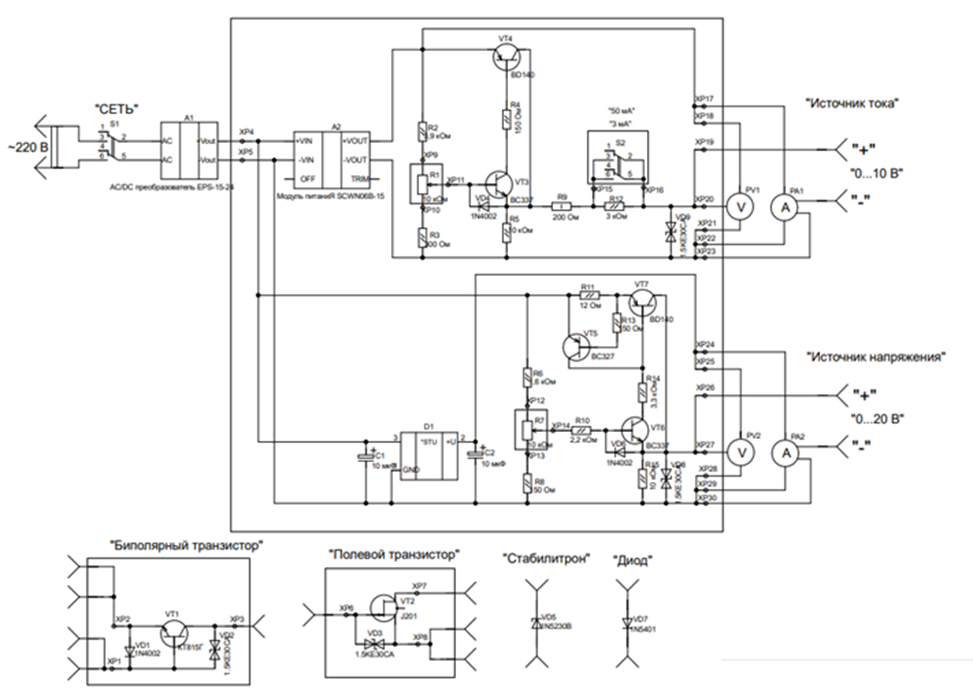 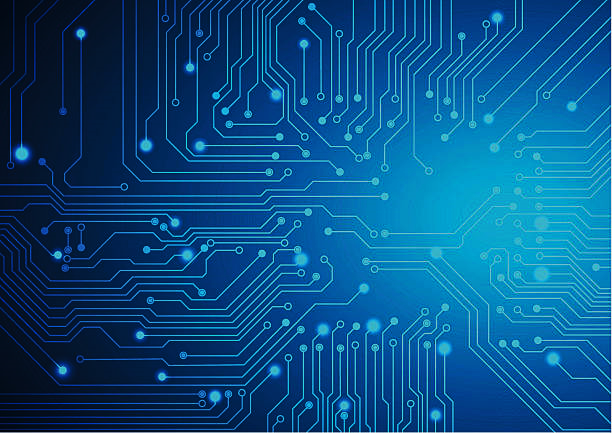 Плата печатная
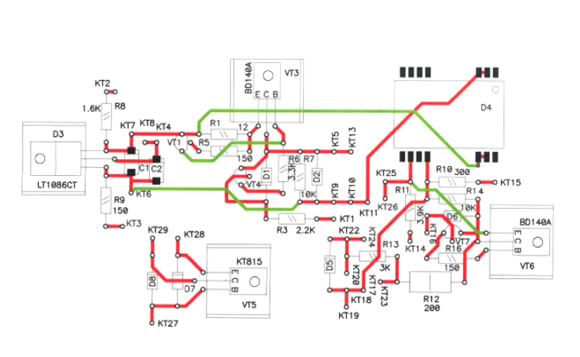 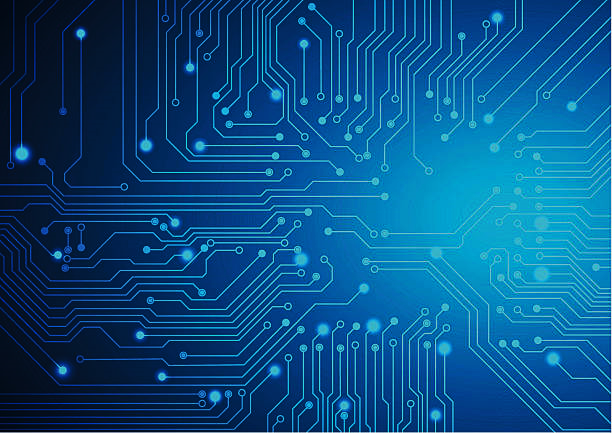 Монтаж элементов на плату
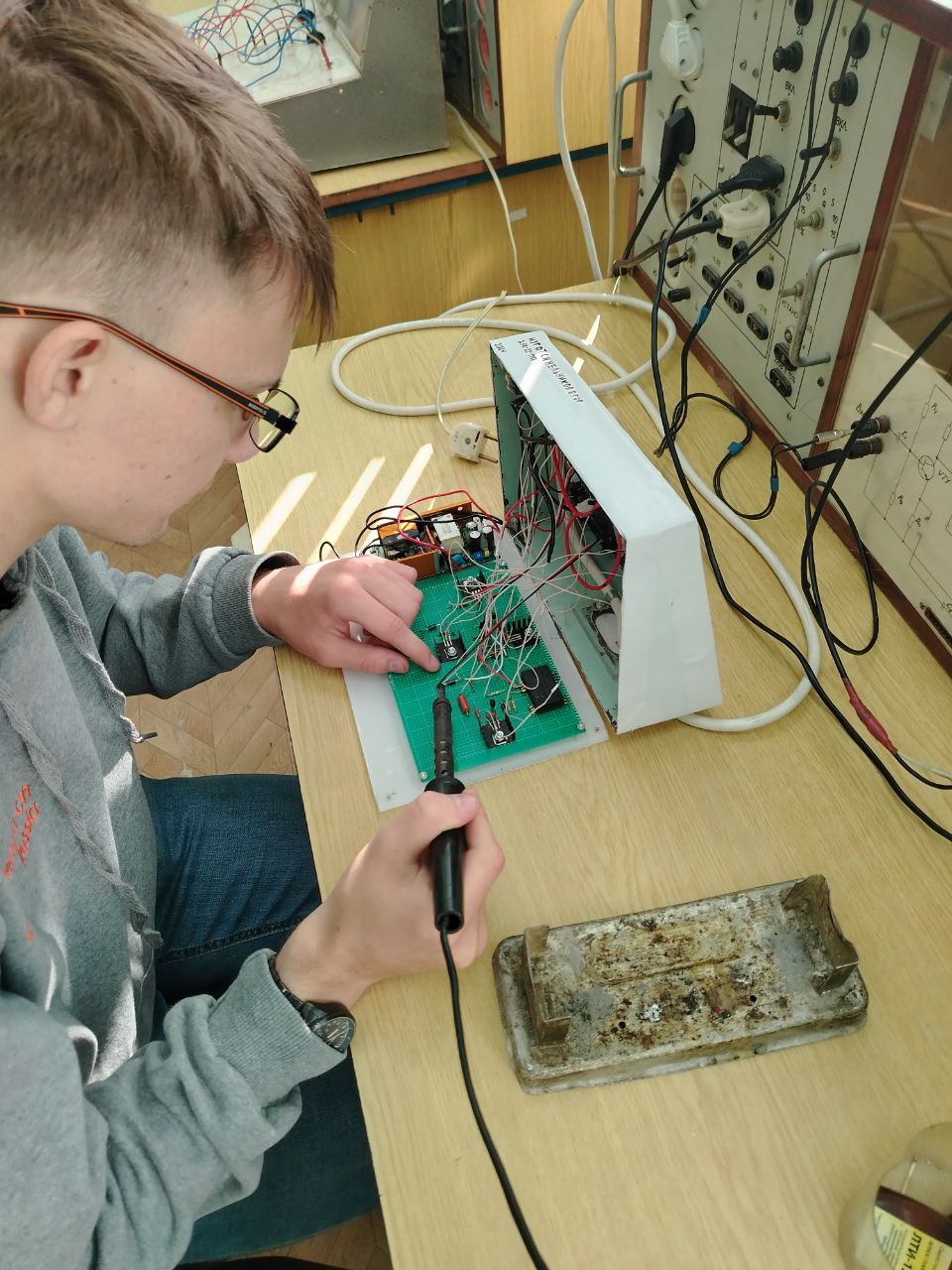 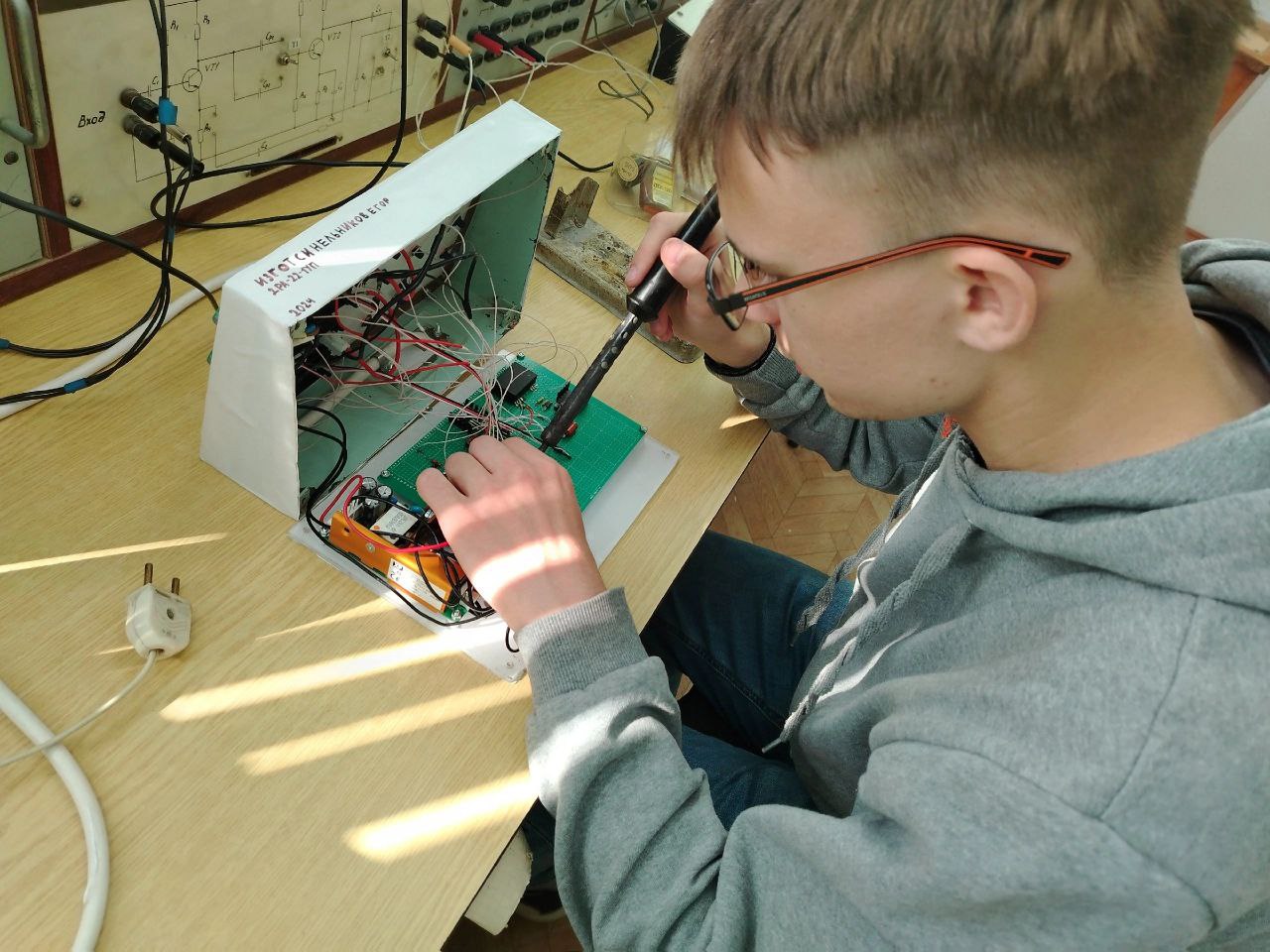 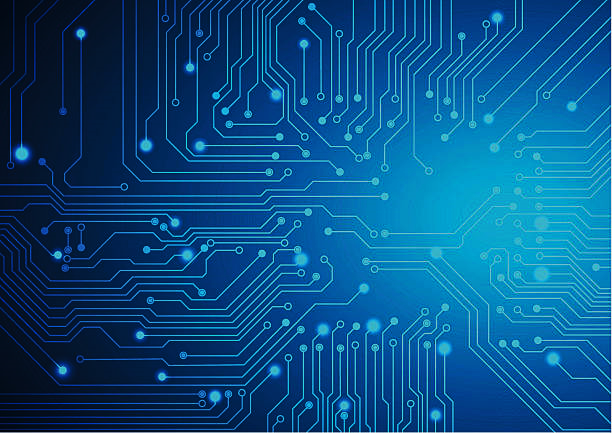 Снятие вольт-амперных характеристик транзистора ОЭ
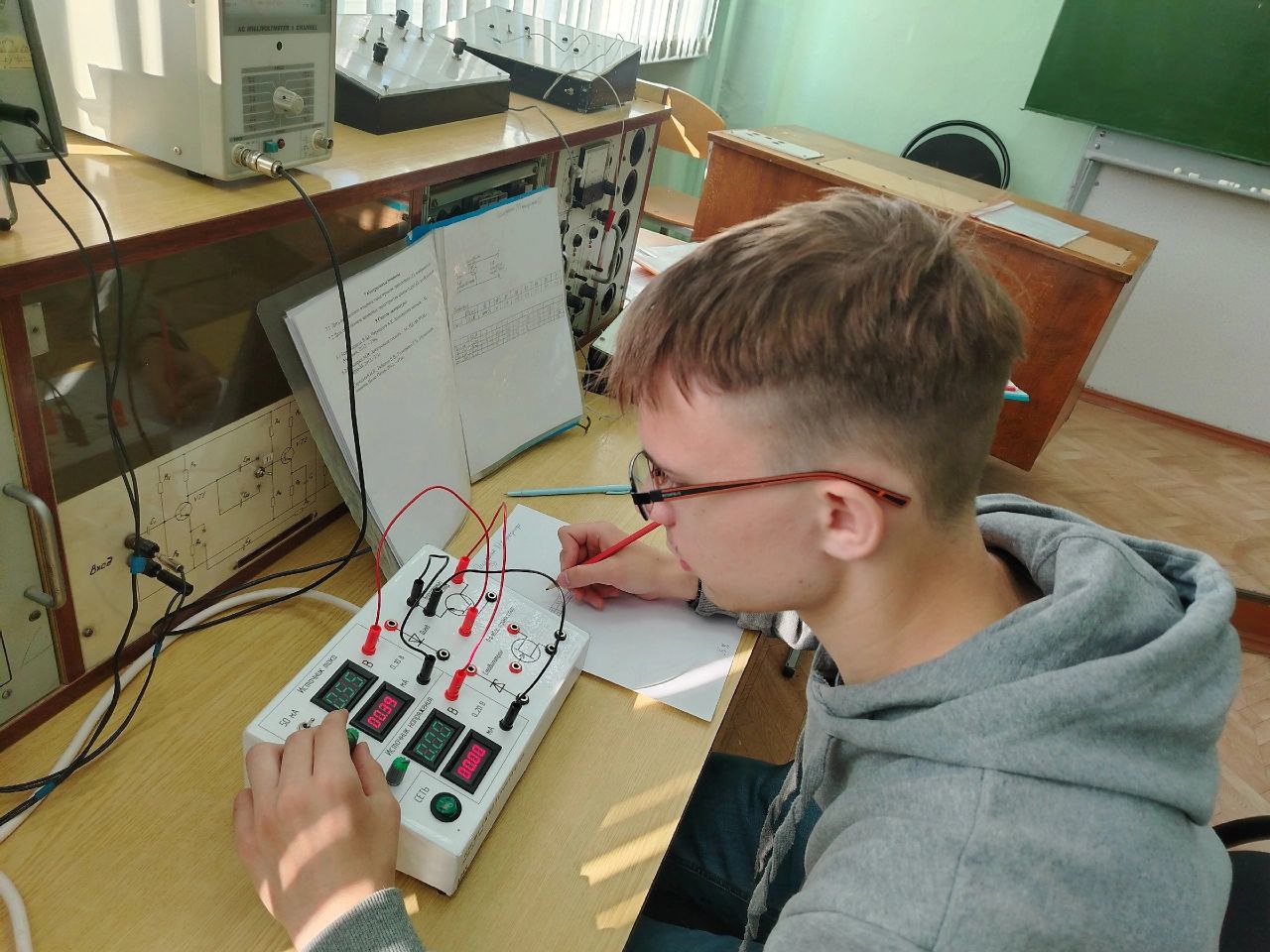 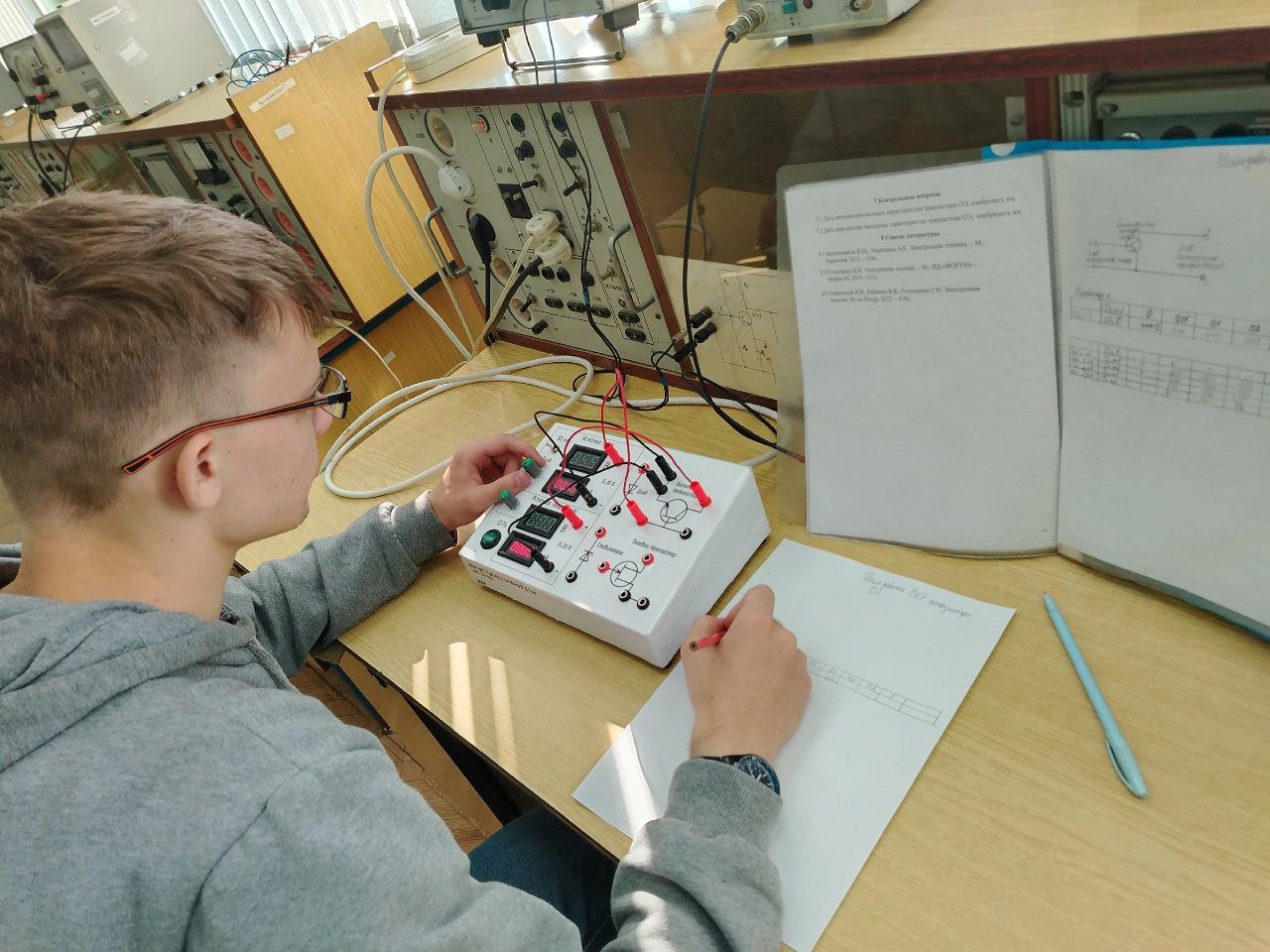 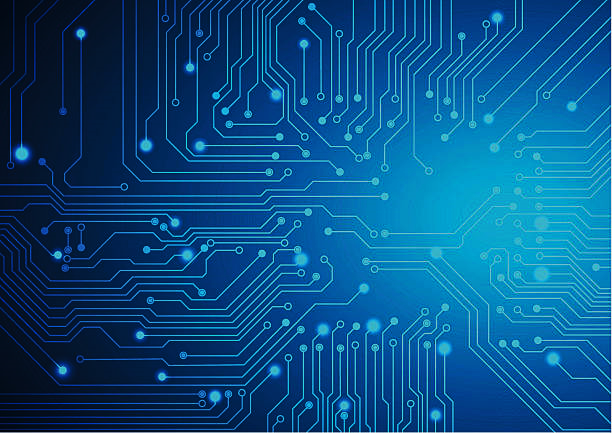 Статические характеристики транзистора ОЭ
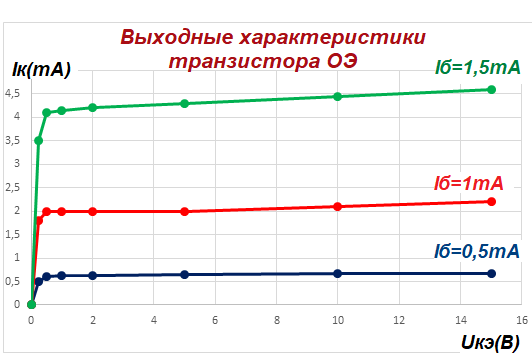 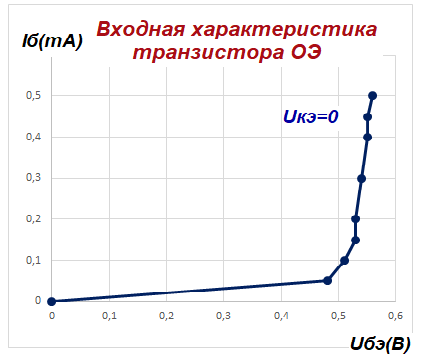 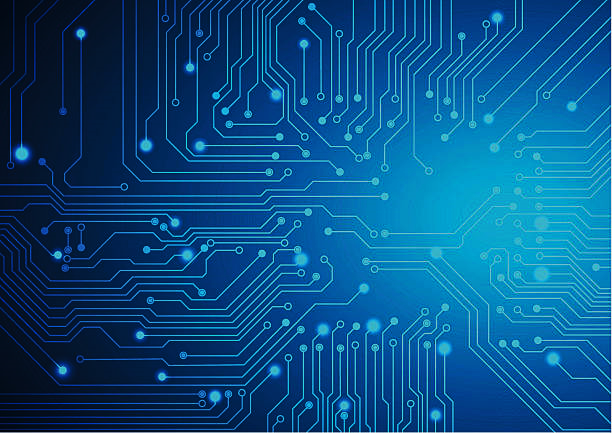 Внутренняя часть макета
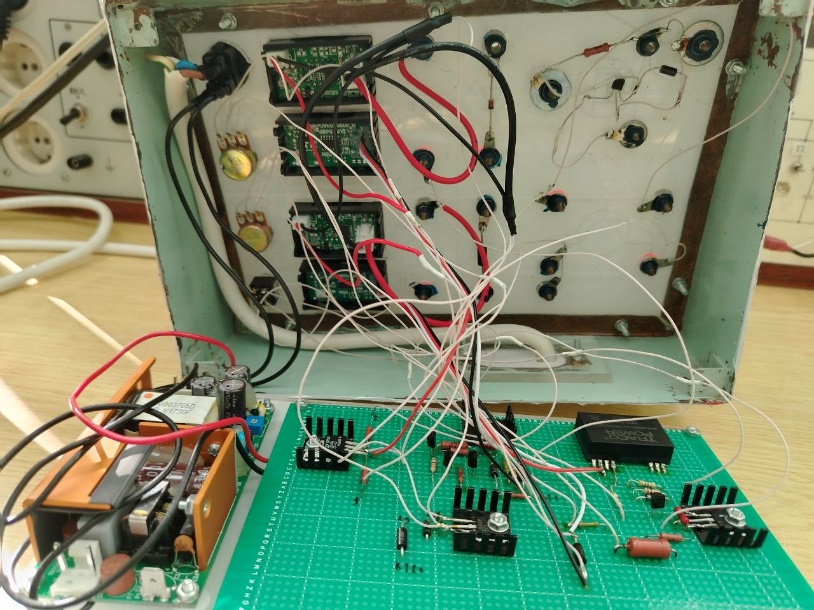 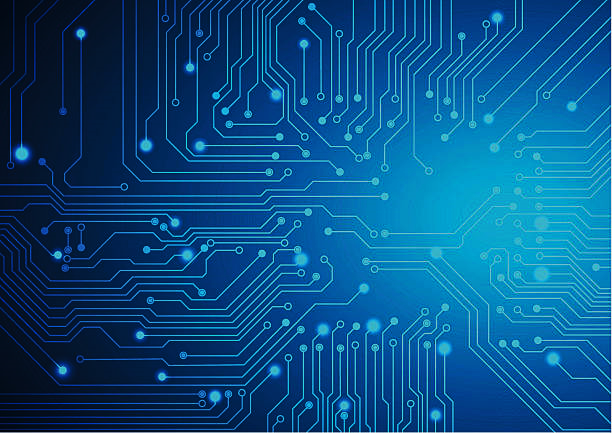 Старый макет
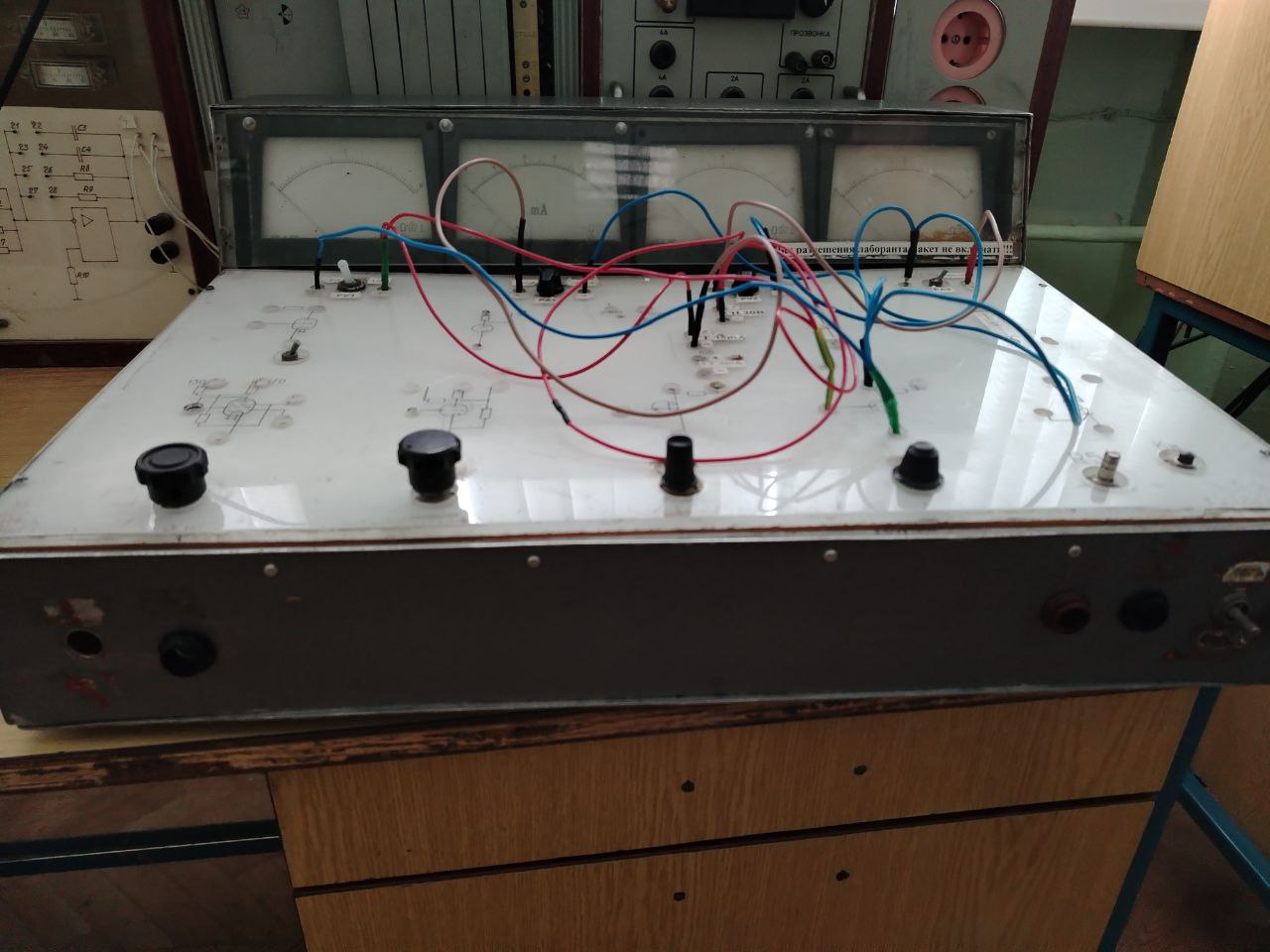 Размеры : Ширина (52 х 40 х 21) см
Масса : 8 кг
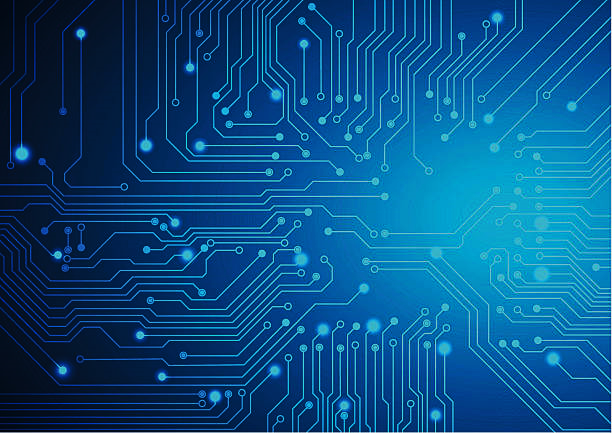 Внешний вид корпуса макета
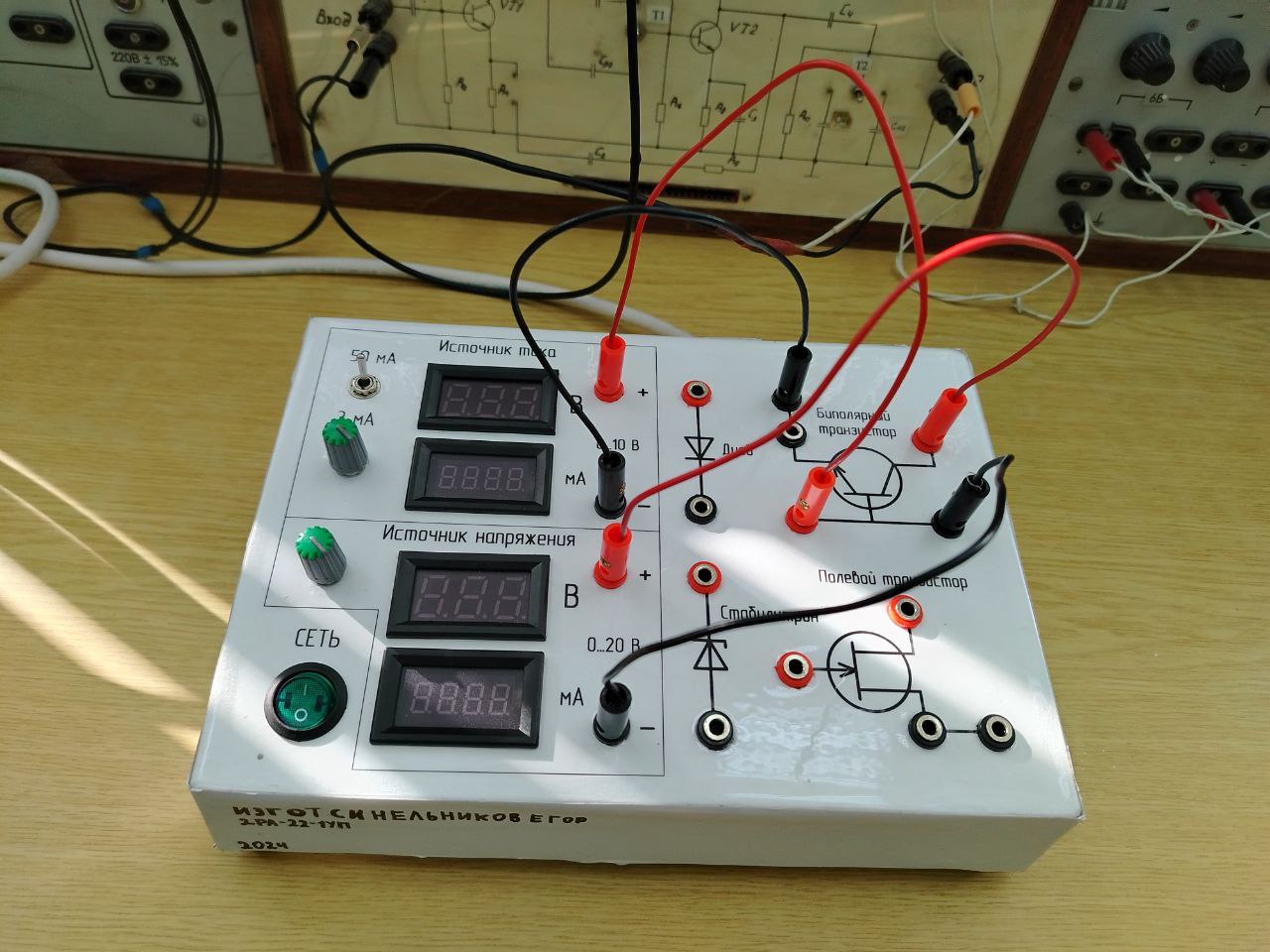 Размеры : (25 х17 х 9 )см
Масса : 2 кг
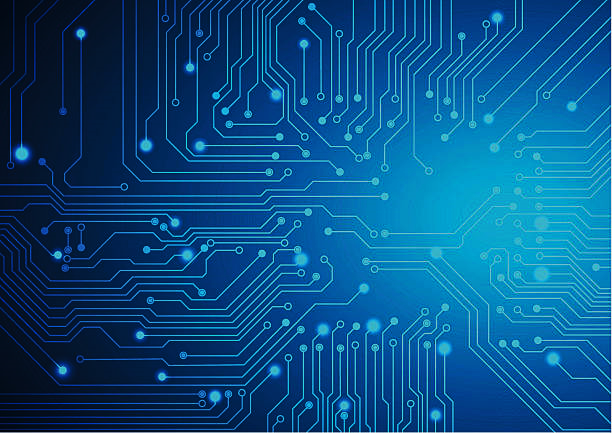 Экономическая часть
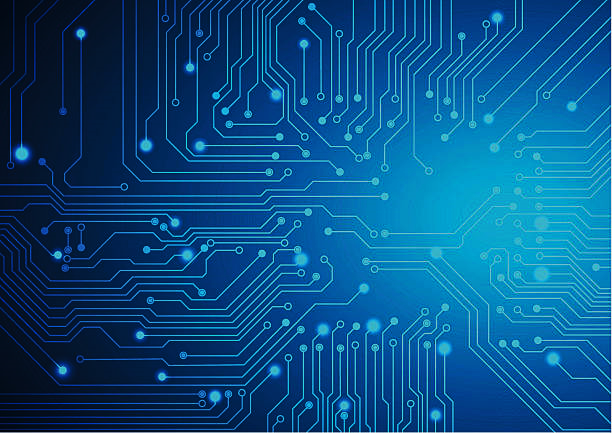 Экономическая часть
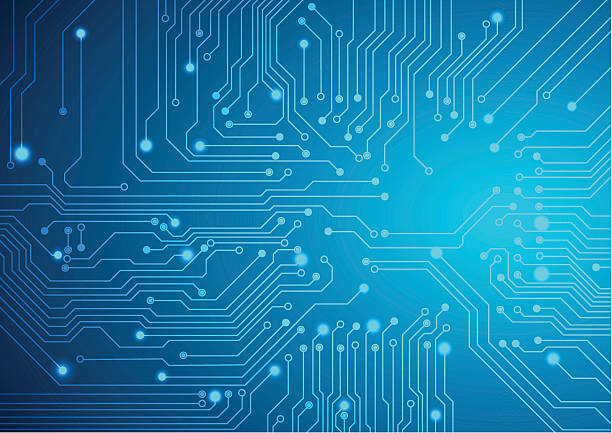 Заключение
Получен недорогой, надежный, компактный с современной элементной базой макет для проведения лабораторных работ по электронной технике, на котором можно исследовать вольт-амперные характеристики выпрямительного диода, стабилитрона, транзистора ОБ, транзистора ОЭ, полевого транзистора.

Вывод: поставленные задачи выполнены в полном объеме
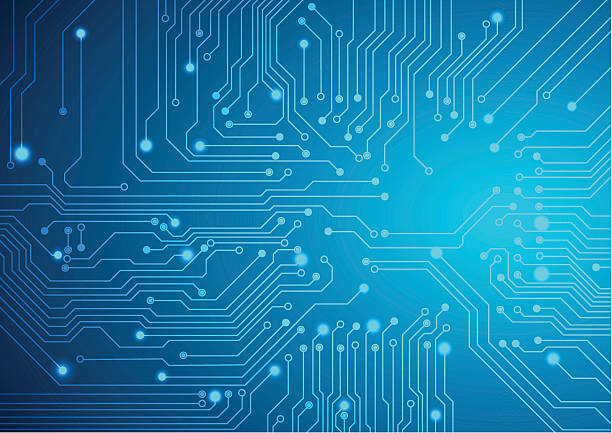 Методические указания к лабораторным работам
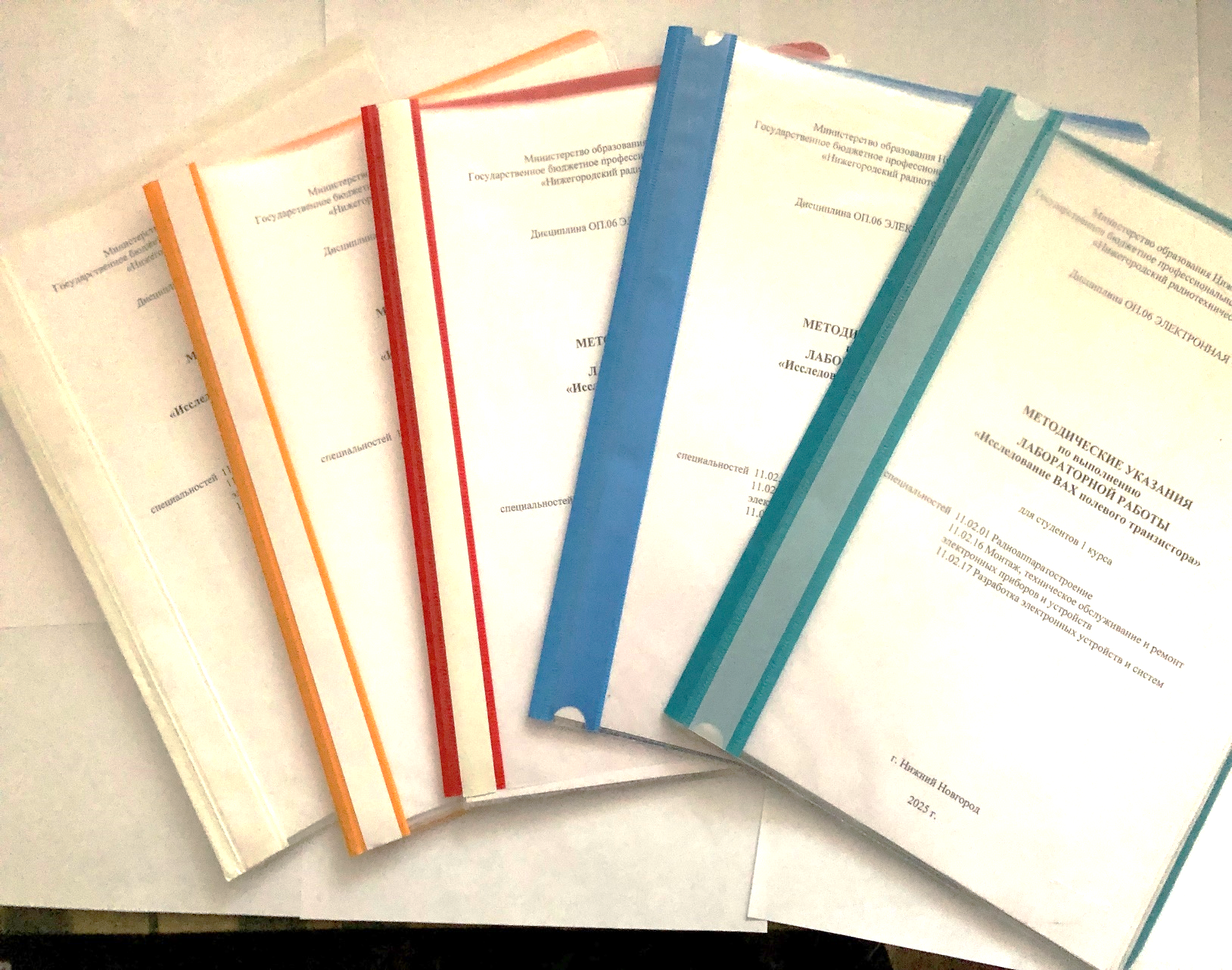 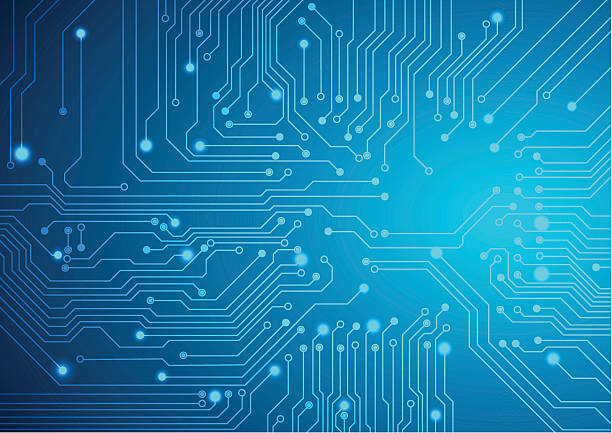 Литература
1. Бурыкин, В.И./ Генератор тока/В.И. Бурыкин –
  https://b-valery.ru/wp-content/uploads/

2. Клюшников, О.И., Степанов, А.В./Теоретические основы электротехники/ О.И. Клюшников, А.В. Степанов//Учебное пособие, 2006 -
https://studylib.ru/doc/6604405/klushnikov-stepanov-2006
  
3. Схемотехника транзисторных и сточников тока -
https://moluch.ru/archive/503/110787/
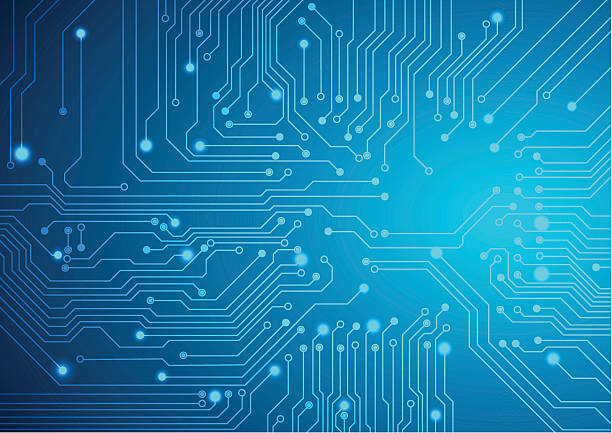 Спасибо за внимание!